FEDEF
Fédération Européenne pour la Défense de la réussite humaine et Financière des Franchisés et des Franchiseurs
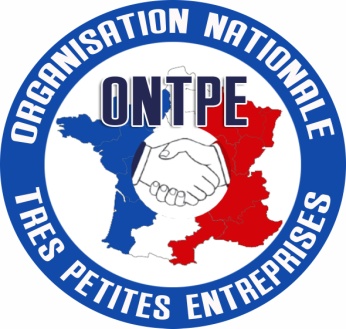 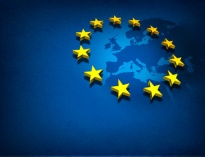 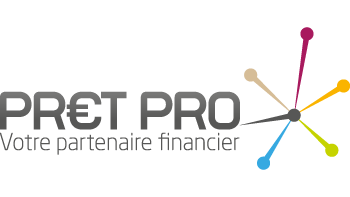 Groupe Franchise Gagnante
Vous présentent
LES OUTILS DE LA REUSSITE
26/06/2014
Propriété de Franchisé Gagnant SAS  Copyright 2014
Une complémentarité Inédite
Charles G. Seroude 
Le plus grand consultant Européen de la Franchise depuis 1970

Thierry BORDE – le praticien
Entrepreneur depuis 20 ans qui a mis en pratique les expériences de CGS.
26/06/2014
Propriété de Franchisé Gagnant SAS  Copyright 2014
Charles G. Seroude : Pionnier de la Franchise en Europe
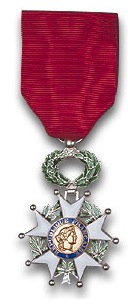 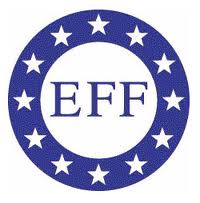 43 ans de succès
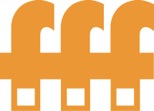 65% des franchisés Français
Co-fondateur de nombreuses fédérations de la franchise
200 000 emplois sur 5 continents
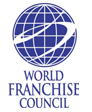 Plus de 200 références
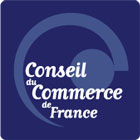 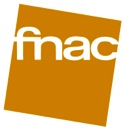 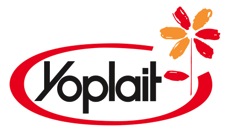 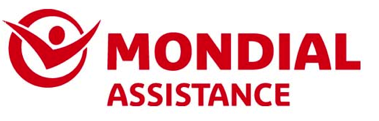 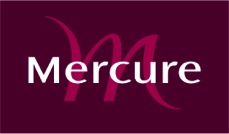 Conseiller National et International
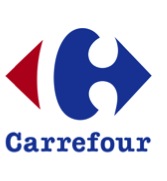 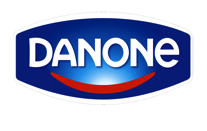 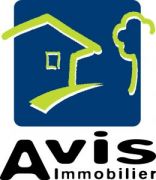 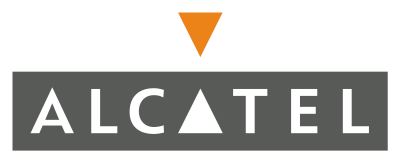 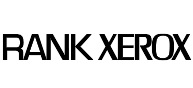 26/06/2014
Propriété de Franchisé Gagnant SAS  Copyright 2014
Thierry Borde : Entrepreneur depuis 20 ans
20
ans
Fiducée Partners
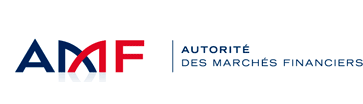 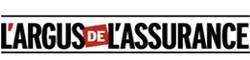 De nombreuses accréditations
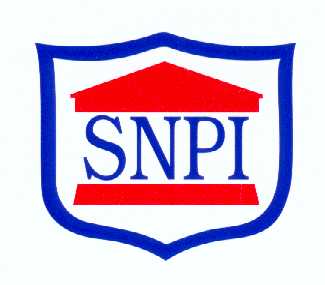 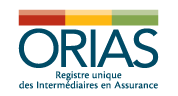 Classé parmi les 1er réseaux Financiers Français
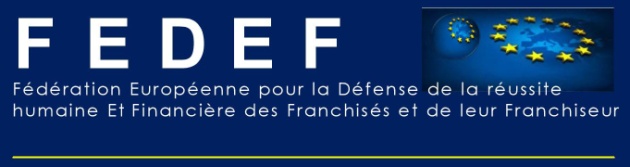 Des prix et distinctions en 2003, 2004, 2005, 2006 et 2007
Skandia ékité – 1er contrat d’assurance-vie fondé sur la performance, l’éthique et le partage
Conseiller National et Européen
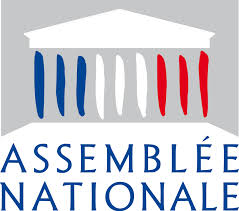 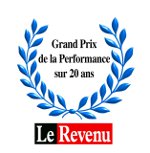 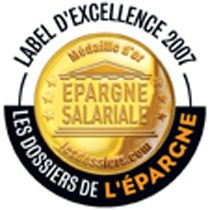 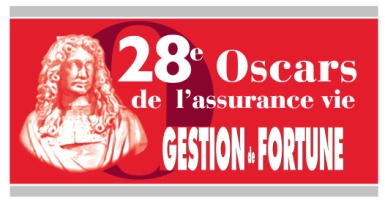 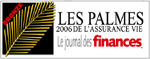 26/06/2014
Propriété de Franchisé Gagnant SAS  Copyright 2014
L’ouvrage Franchisé Gagnant, une histoire !
26/06/2014
Propriété de Franchisé Gagnant SAS  Copyright 2014
La face visible de l’iceberg
26/06/2014
Propriété de Franchisé Gagnant SAS  Copyright 2014
La face cachée de l’iceberg !
26/06/2014
Propriété de Franchisé Gagnant SAS  Copyright 2014
La règle des 5 %
26/06/2014
Propriété de Franchisé Gagnant SAS  Copyright 2014
Les 4 familles d’outils de votre réussite
26/06/2014
Propriété de Franchisé Gagnant SAS  Copyright 2014
1. La maîtrise des atouts de votre concept
Un bon concept
3A SRT
26/06/2014
Propriété de Franchisé Gagnant SAS  Copyright 2014
2. La maîtrise des besoins structurels de votre Franchise
26/06/2014
Propriété de Franchisé Gagnant SAS  Copyright 2014
3. La maîtrise des leviers financiers nécessaires à ces besoins structurels
26/06/2014
Propriété de Franchisé Gagnant SAS  Copyright 2014
4. Maîtrise du management de votre réseau et de vos décisions stratégiques
26/06/2014
Propriété de Franchisé Gagnant SAS  Copyright 2014
Les leviers managériaux de la Franchise
26/06/2014
Propriété de Franchisé Gagnant SAS  Copyright 2014
Les leviers managériaux de la Franchise
26/06/2014
Propriété de Franchisé Gagnant SAS  Copyright 2014
Les leviers managériaux de la Franchise
26/06/2014
Propriété de Franchisé Gagnant SAS  Copyright 2014
Les leviers managériaux de la Franchise
26/06/2014
Propriété de Franchisé Gagnant SAS  Copyright 2014
Les leviers managériaux de la Franchise
=
X
+
26/06/2014
Propriété de Franchisé Gagnant SAS  Copyright 2014
Nous vous remercions de votre attention…Vos questions sont les bienvenues !Groupe Franchise gagnante Engineering Franchise PartnersThierry Borde01 40 54.89.0906.66.90.80.25
26/06/2014
Propriété de Franchisé Gagnant SAS  Copyright 2014